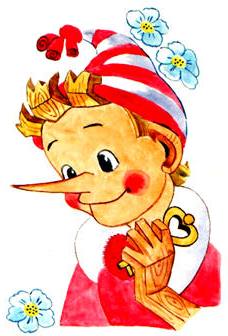 О лени и лентяях
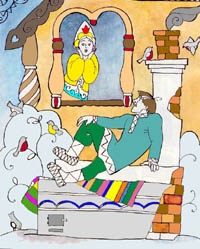 Подготовила воспитатель Полунина И.Ф.
Телеграмма:  
   Ребята, в нашей стране к власти пришли Лень, Скука и Безделица, они заразили собой всех  жителей страны. Мы собрали самых отважных и полетели на далекую планету Сокровищ за рецептом от этих болезней. В пути нас ждали испытания, мы не смогли с ними справиться, нас взяли в плен. Спасите нас, помогите вернуться домой! 
                                             Жители сказочной страны.
В.И. Даль
ЛЕНЬ - неохота работать, отвращенье от труда, от дела, занятий; наклонность к праздности, к тунеядству.
пословицы  о лени
У ленивой пряхи и для себя нет рубахи.

Ленивому всегда праздник.

Кто ленив, тот и сонлив.
В.И. Даль
ТРУД - работа, занятие, упражненье, дело; 
              все, что требует усилий, старанья и заботы; 
             всякое напряженье телесных или умственных сил; 
             все, что утомляет.
пословицы о труде
Кто любит труд, того люди чтут.

Птицу узнают в полёте, а человека в работе.

Землю красит солнце, а человека труд.

Делу время, потехе час.
1 телеграмма
« Приехать не смог, я ленюсь и вообще, моя печь в ракету не поместится…
(Емеля из сказки «По щучьему веленью»)»
2 телеграмма
«Рад бы приехать, но не могу. Все мечтаю о сладкой, сказочной жизни, в которой можно ничего не делать, а только уплетать за обе щеки мороженое, пирожное..., а пока пытаюсь обхитрить этих двух здоровяков из ларца, которые не дают мне его даже попробовать..
(Вовка из Тридевятого царства)»
Трудолюбие – это достоинство человека.
Трудолюбие – положительное качество человека, отличающегося любовью к труду, усердием в работе. 
Трудолюбие – это залог жизненного успеха.
Рецепт от лени
1. Каждый день с самого утра пить натощак напиток из улыбок, хорошего   настроения и нескольких капель эликсира трудолюбия. 

    2. В течение дня, через час после еды, несколько раз потянуться и громким голосом произнести вслух все, что нужно сделать за день.

    3. Перед сном необходимо вспомнить все, что сделано за день, и составить план на следующий день. 

    4. Затем нужно выпить стакан теплого напитка удовольствия с несколькими мятными конфетами для хорошего сна.